Present Continuous
Настоящее продолженное
Difference between Present Simple and Continuous
Present Simple
I go to school. – Я хожу в школу.
Present Continuous
I am going to school now. – Я иду в школу сейчас.
It’s snowing
s
ing
Идет снег
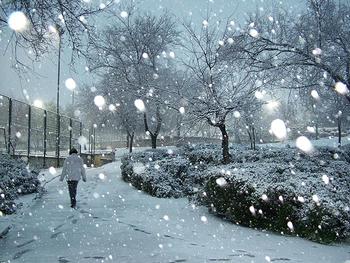 Present Continuous образуется с помощью:
am
V
to be
is
ing
are
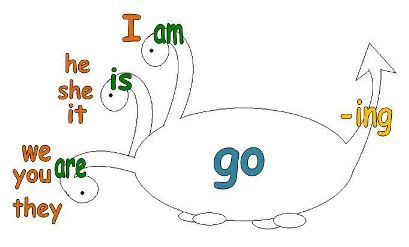 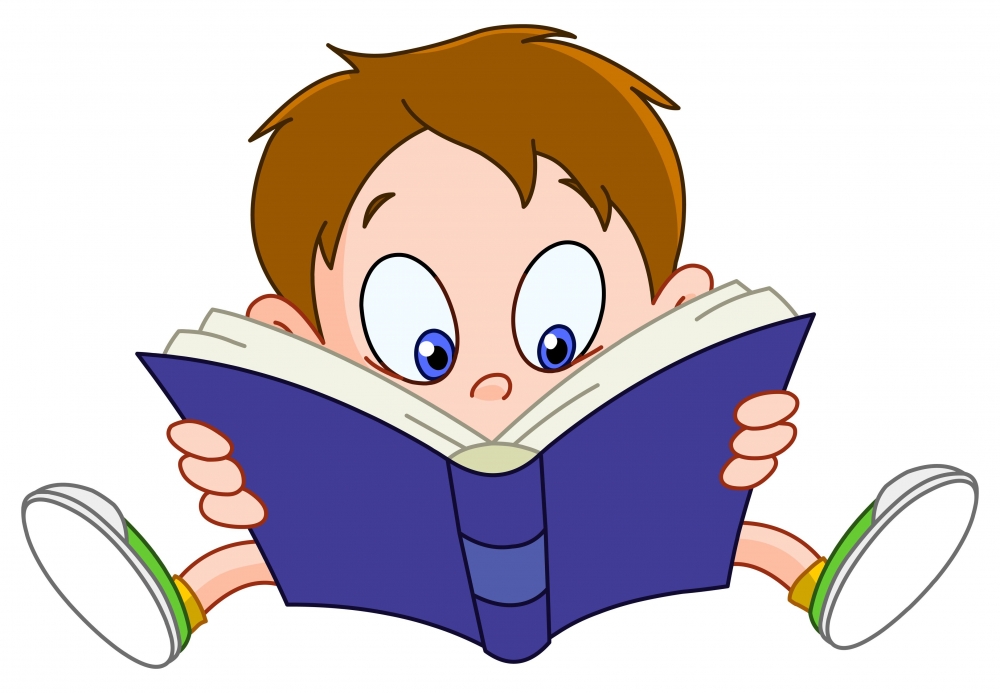 am
playing
is
watching
are
reading
He
now.
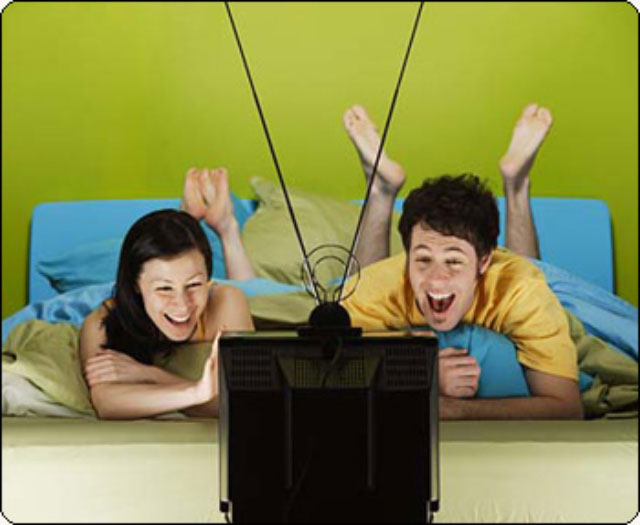 am
playing
is
watching
are
reading
They
now.
am
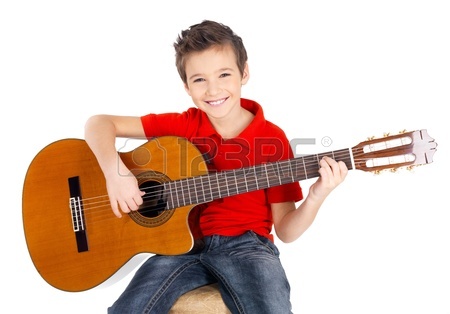 playing
is
watching
are
reading
I
the
guitar now.
She’s drawing a picture at the moment.
What is she doing at the moment?
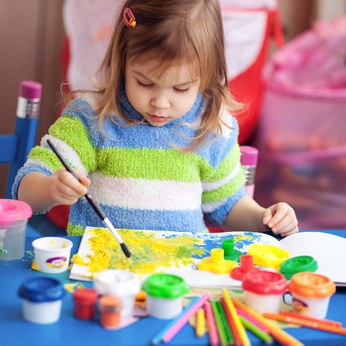 What is it doing now?
It’s running now.
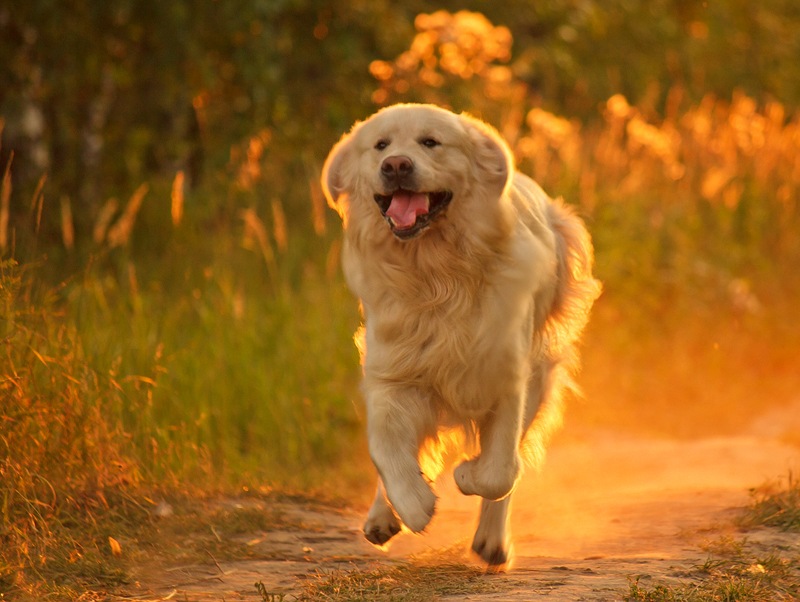 When we speak, we usually use short form of the verb to be
I am reading.
I’m reading.
She is reading.
She’s reading.
You are reading.
You’re reading.
Помни, что при добавлении окончания -ing
Negative
Отрицание
Отрицательные предложения в Present Continuous образуется с помощью:
am
V
to be
not
is
ing
are
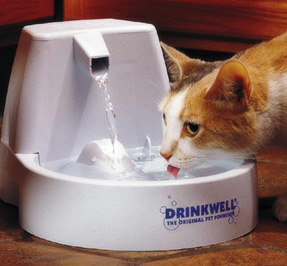 Cat is not eating.
- Кот не кушает.
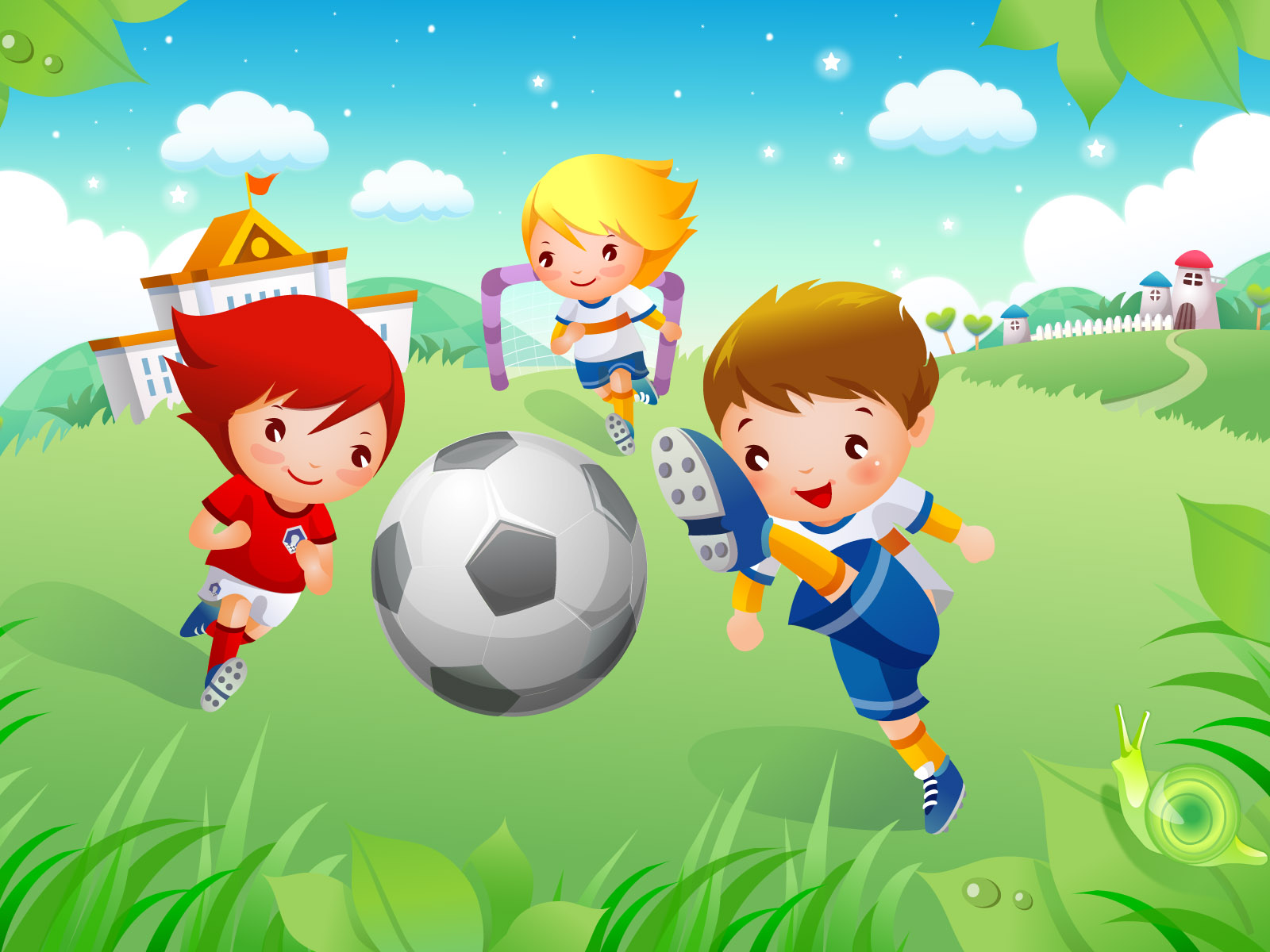 We are not sleeping.
- Мы не спим.
Short form
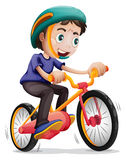 You are not swimming.
You aren’t swimming.
Choose the right sentence
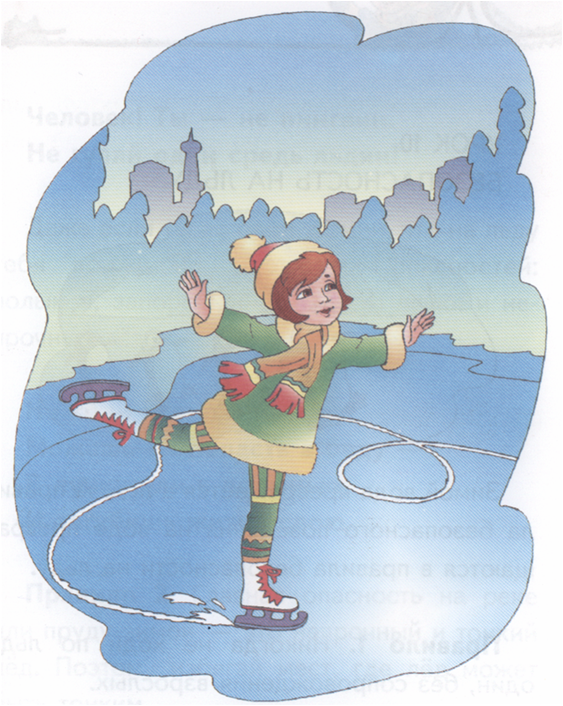 She isn’t skating.
She’s skating.
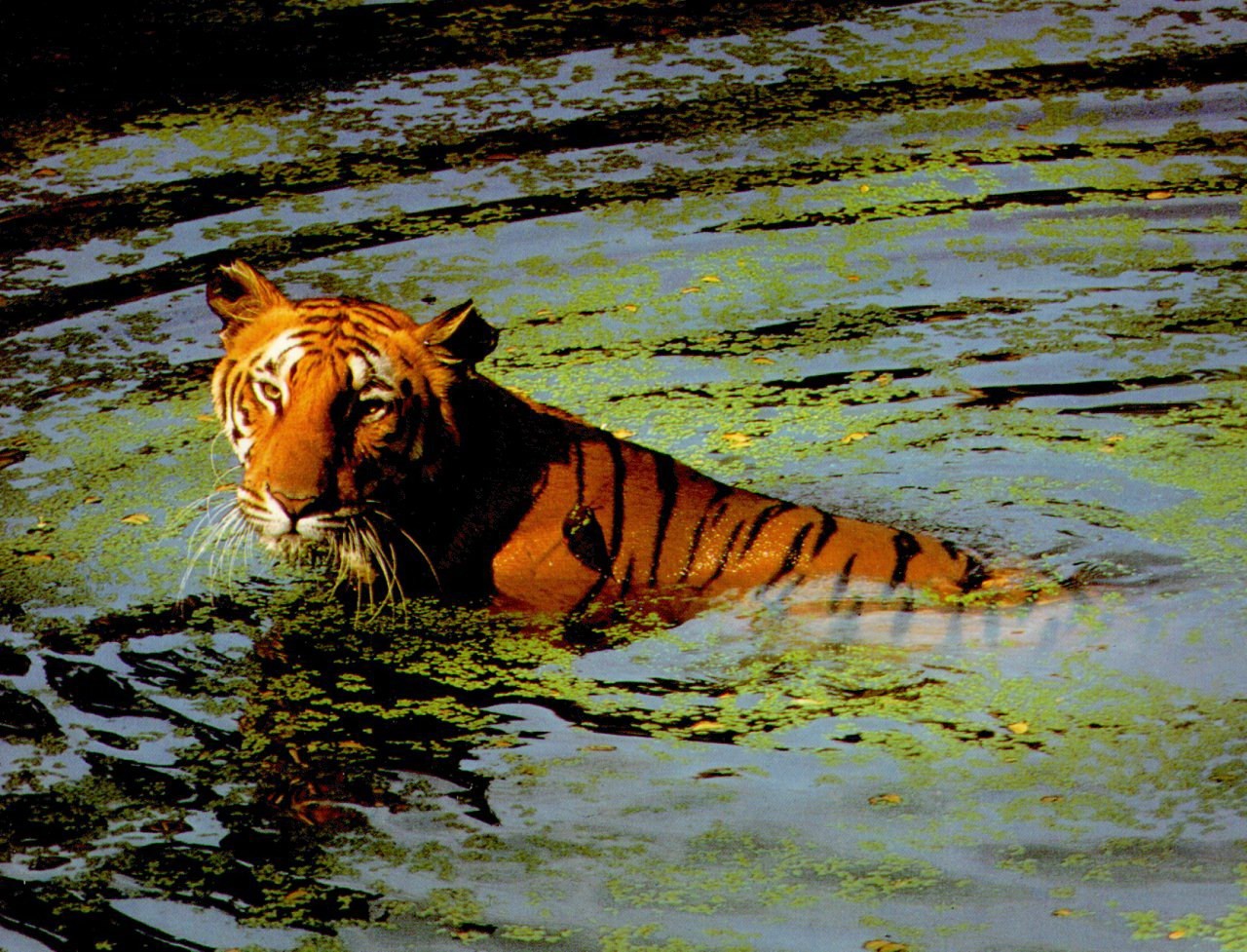 The tiger’s jumping.
The tiger isn’t jumping.
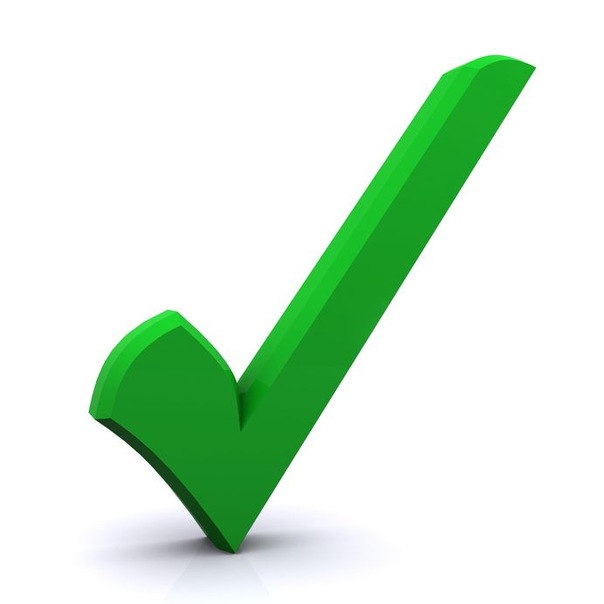 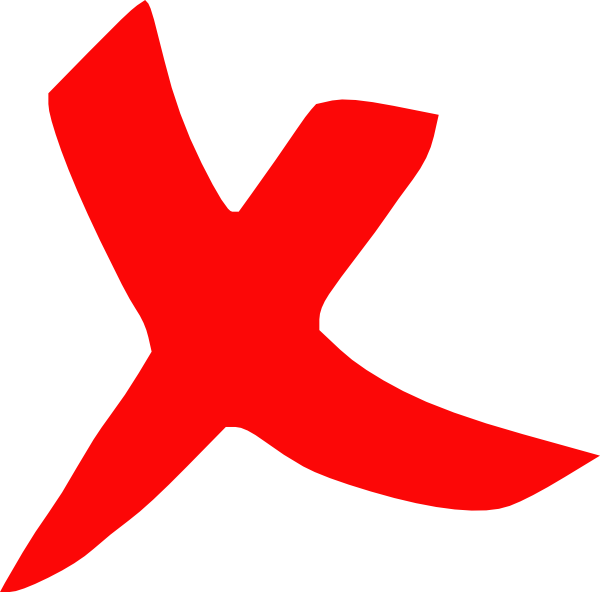 Thank you 
For your
attention